Evropejci odkrivajo svet
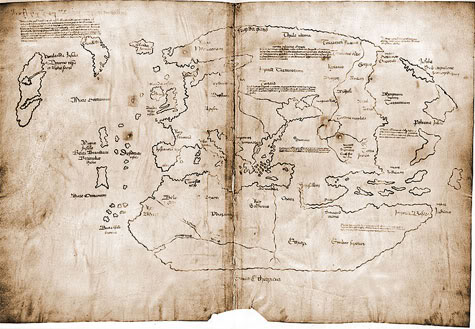 Geografsko obzorje evropskega človeka v 15. stoletju
J in V Azija, Evropa do J Sahare
Meje določale trgovske poti s konca 14. stoletja:
 Sredozemski mornarji pluli od Bližnjega vzhoda do Afrike in JV Azije
 zaradi nevarnosti raje uporabljali kopne poti:
 solne poti (Sahara-Sredozemlje)
 svilne poti (Indija-Osrednja Azija)
 dišavne poti (Arabski polotok-Kitajska)
 na oblikovanje mej vplivali želja po dobičku in avanturizem evropskih trgovcev
 najbolj iskano blago: 
 Azija: svila, porcelan, okrasni kamni, slonova kost, kovine, začimbe
 iz Zahodne Afrike preko Aleksandrije prihajalo zlato
- opis sveta Marca Pola
2
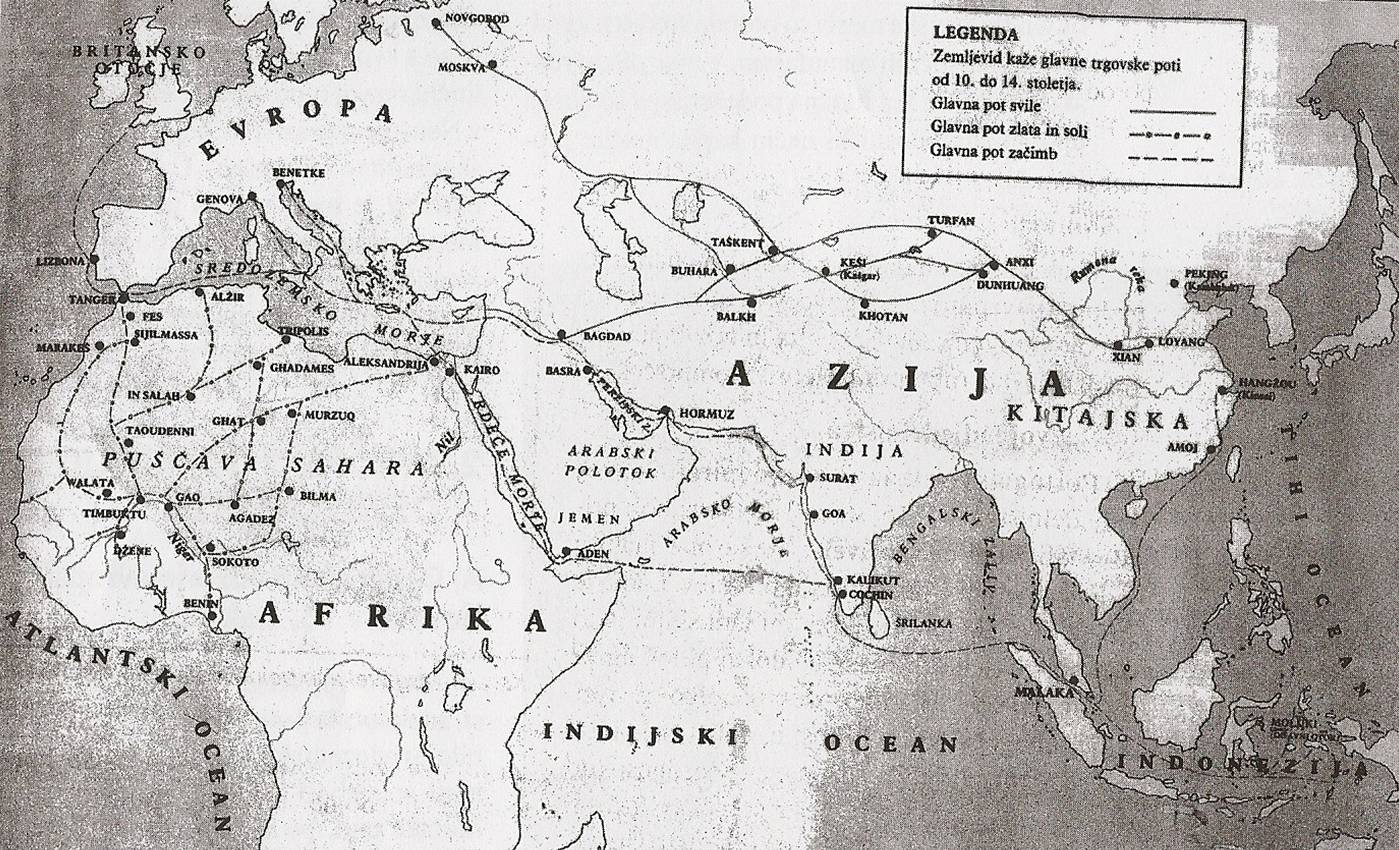 3
Vzroki odkrivanj
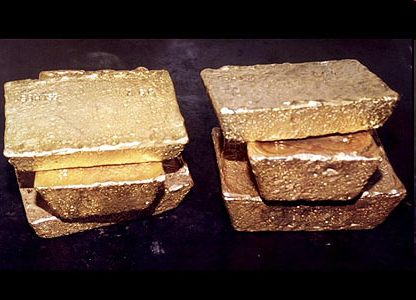 Politični: 
 trgovske poti v Indijo in Azijo prekinejo Turki

 Gospodarski:
 zlato
 trgovske poti z vzhodnimi civilizacijami

Verski: 
oznanjevanje krščanstva
zlato iz Gane
Gana se je v 15. stoletju
povezala s Portugalci,
in z Evropo pričela 
trgovati zlato.
Pogoji
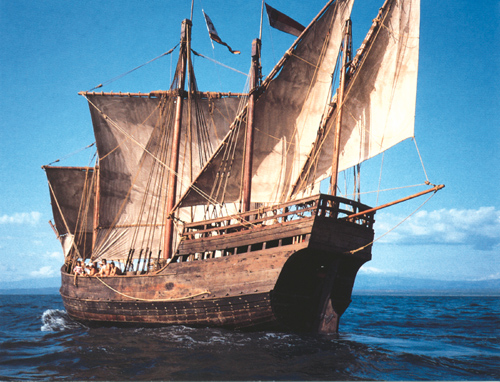 Politični:

 vladarji podpirali želje trgovcev po odkrivanju sveta


Razvoj ladjedelništva:
 karavele
 karakame
Nina, ladja Krištofa Kolumba.
4
Razvoj navtične tehnike:
 preučevanje položaja zvezd, gibanja Sonca
 KOMPAS – ugotavljanje smeri vožnje
 ASTROLAB – merjenje opoldanske višine Sonca
 KVADRANT in KRIŽNA LETEV – izračunavanje zemljepisne širine na podlagi višine zvezd
 PEŠČENE URE – merjenje časa
 PORTOLANSKE KARTE – prvi pomorski zemljevidi
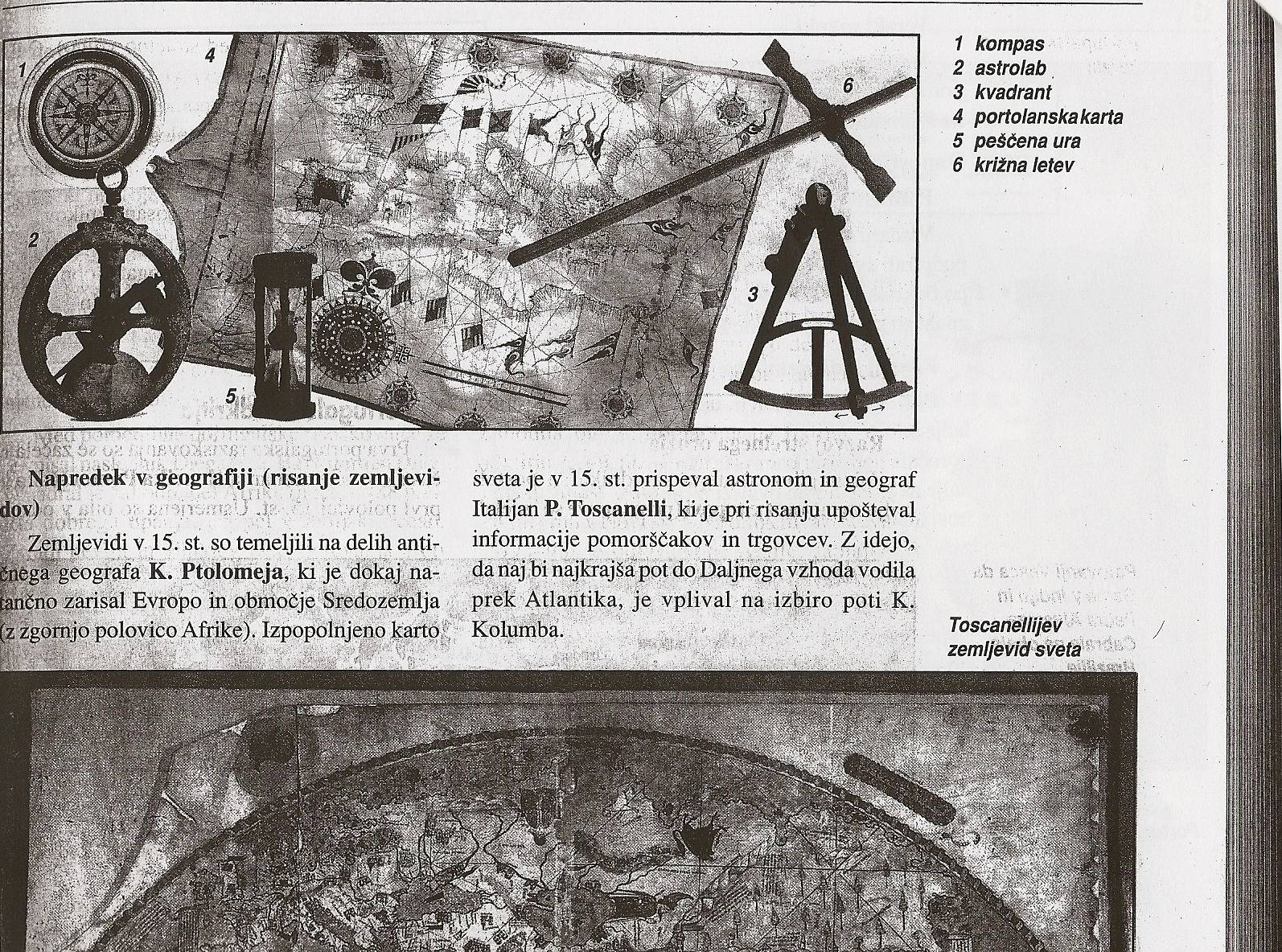 1 kompas
2 astrolab
3 kvadrant
4 portolanska karta
5 peščena ura
6 križna letev
Napredek v geografiji:
 Toscanelli

Razvoj strelnega orožja
 iznajdba zrnatega smodnika - topovi
 samostreli, kopja, meči
5
Portugalska odkritja
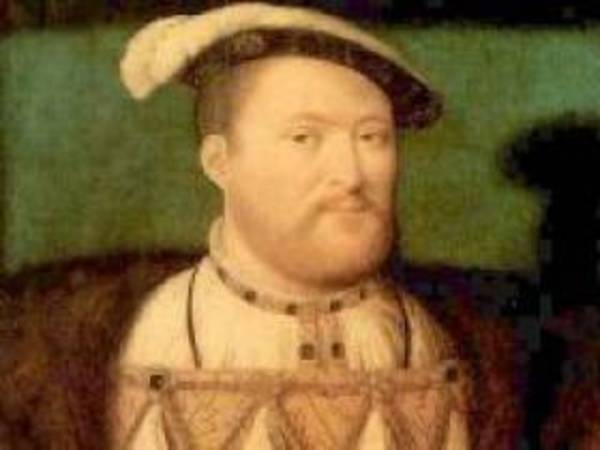 Henrik Pomorščak 
 odkrival pomorske poti v Indijo
 zasedel Madeiro, Azore, Kanarske otoke in Zeleni rt
 raziskoval Afriško obalo, postavljal postojanke in padroje
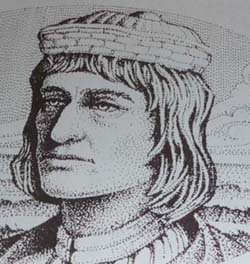 Diego Cao
 1483 Kongo
 ideja o odkritju kopenske poti preko Etiopije v Indijo
Bartolomeo Diaz
 Z del Afrike
 1488 preko Rta dobrega upanja do Indijskega oceana
 zaradi neviht in viharjev potovanje končal
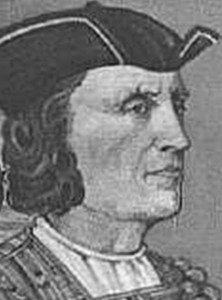 Vasco da Gama
 trgovsko središče Mombas
 preko Indijskega oceana v Indijo (1498)
 v drugem prihodu v Indijo (1502) premagal trgovce muslimane
 Kalikut postane središče portugalske trgovine v Indiji
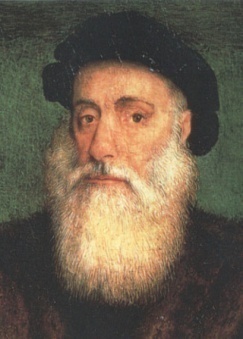 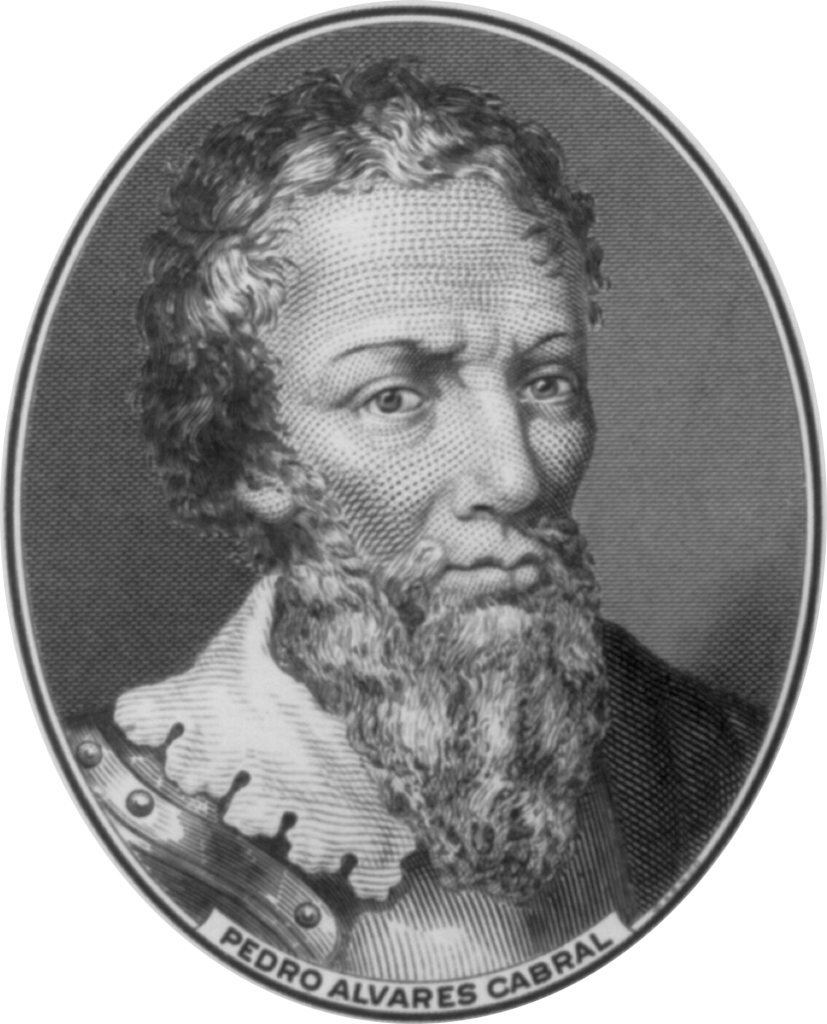 Pedro Alvarez Cabral
  na plovbi proti Indiji po naključju prispe v Brazilijo (1500)
6
Španska odkritja
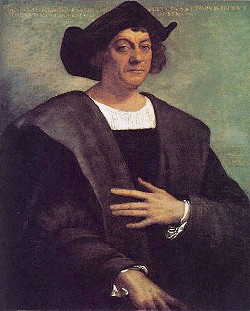 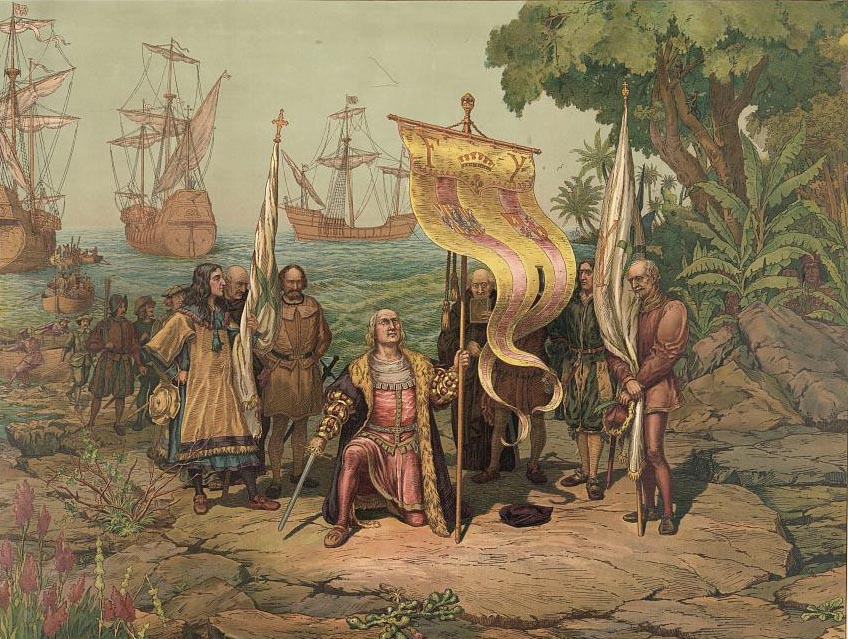 Krištof Kolumb
 italijanski pomorščak iz Genove
 ukvarjal s pomorstvom in risanjem zemljevidov
3. 8. 1492 s tremi karavelami (Santa Maria, Pinta in Nina) pluje proti Z; 
po 10 tednih prispe - San Salvador, Kuba in Haiti
 Mali Antili, Jamajka, Portoriko
 Trinidad, izliv Orinoka
 V obrežje Srednje Amerike
7
Amerigo Vespucci
 1499-1502 obrežje Sre. in J Amerike do Brazilije
 ime Amerika

V. N. Balboa
 prekoračil Panamsko ožino in odkril Tihi ocean (1513)

Ferdinand Magellan
 po rodu Portugalec, želel preko Atlantika doseči Indijo
 odkril preliv med Južno A. in Ognjeno zemljo (Magellanov preliv)
 s posadko prispel na Filipinsko otočje, v sporu z domačini ubit

Fernando Cortez
 osvoji Mehiko in uniči civilizacijo Aztekov

Pedro de Alvarado
 podredi si kulturo Majev v Gvatemali (1525)

Francisco Pizzaro
 uničil inkovsko kraljestvo v Peruju, preostanek Inkov se zateče v Machu Picchu
 osvajanje ozemlja od Ekvadorja do Čila konča z njegovo smrtjo

Cabez de Vaca in Hernando de Soto
 odkrivala območje ob reki Mississippi in Skalno gorovje
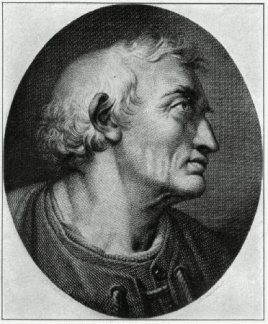 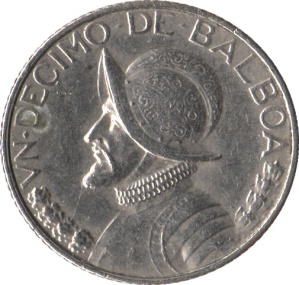 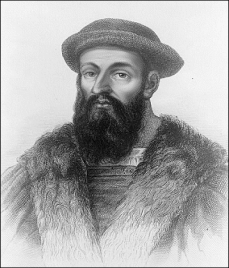 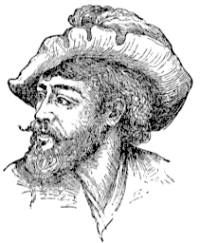 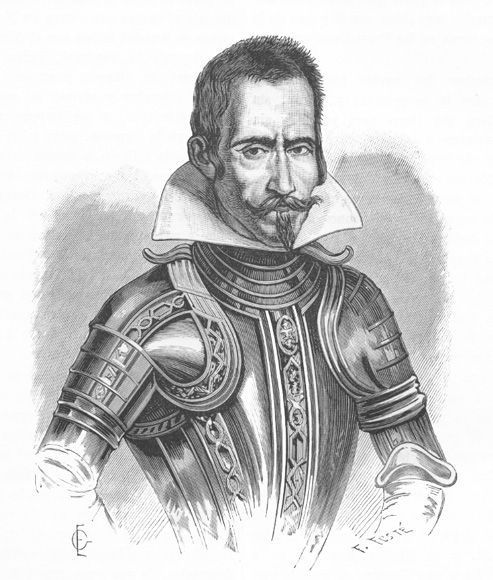 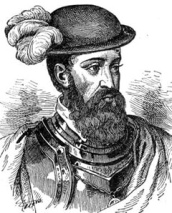 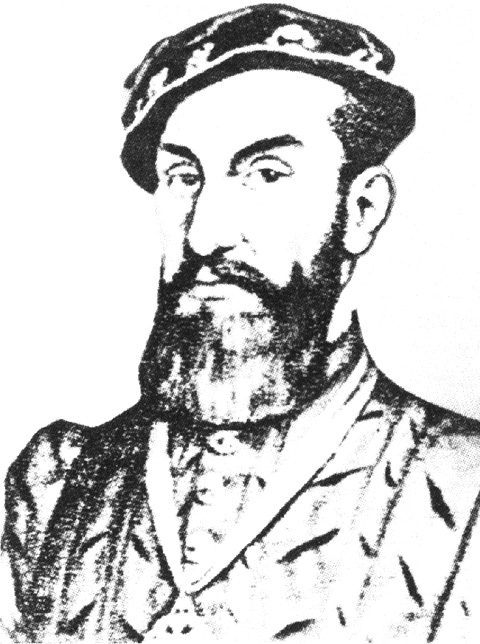 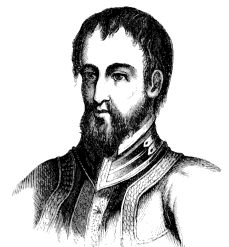 8
Delitev monopola med Španci in Portugalci
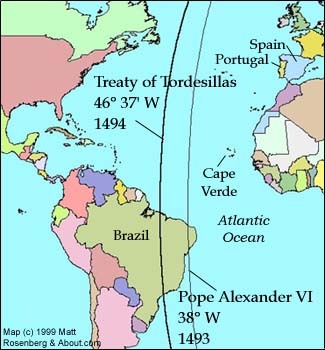 Portugalci menili, da je trgovina z Vzhodom njihov privilegij (pristanišče v Lizboni)

 papež Nikolaj V. z bulo uzakoni posest afriških obal Portugalcem (1454)

 sporazum v Tordesillasu (1494): Španci ozemlja zahodno od 46. poldnevnika 
zahodne dolžine, Portugalci ozemlje vzhodno od njega (Brazilija in vzhodna trgovina)

 Francija in Anglija se z delitvijo ne strinjata - pomorska bitka
9
Spopad civilizacij
Pred odkritjem: 
 na ozemlju obeh Amerik živelo 40-45 milijonov prebivalcev
 na S delu prevladovale rodovno-plemenske skupnosti
 v srednji in J Ameriki fevdalno ustrojene civilizacije:
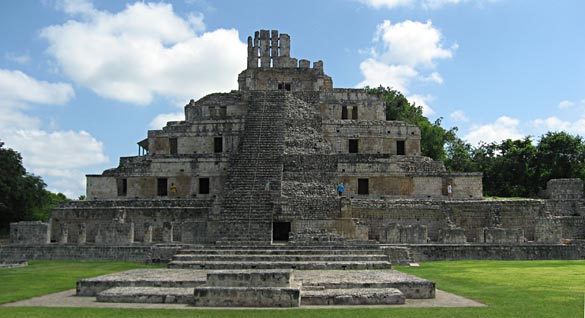 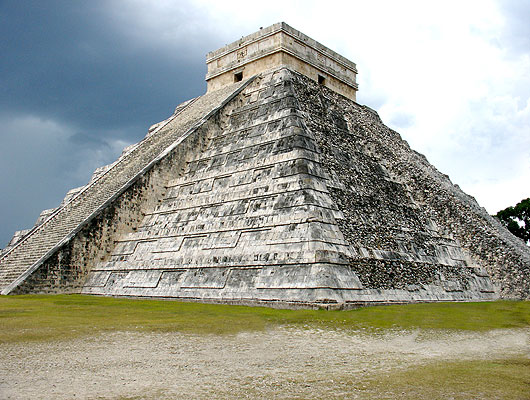 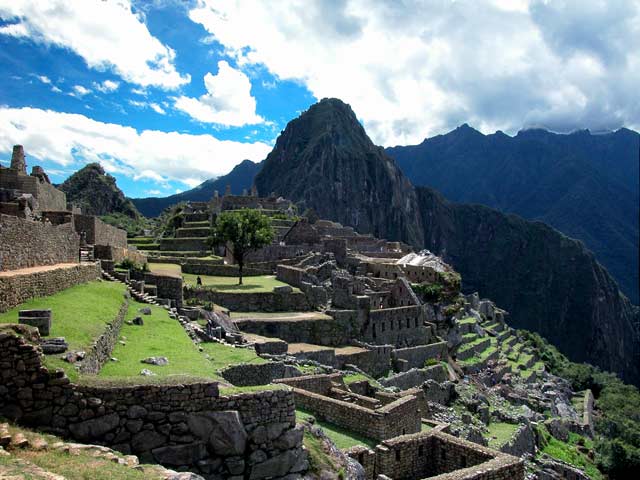 10
Uničevanje staroselskih kultur
KONKVISTADORJI avanturistični osvajalci, ki so se podajali v novo odkrite dežele, saj so v njih videli neizčrpen vir bogatenja (žlahtne kovine)
spreobrnjenje poganskih Indijancev; upornike iztrebili
 uvažanje črnskih sužnjev iz Z Afrike
 nalezljive bolezni prišlekov (ošpice, tifus)
 Židje, Arabci, Cigani, krivoverci se niso smeli naseliti
 ženske priseljenke redke, deportacije kaznjencev le v Braziliji
Posledice evropskih posegov v Novi svet
Politične spremembe

 Španska Amerika v začetku kolonija v okviru španske monarhije; 
guvernerji za posamezne pokrajine (meje niso natančno določene – prihaja do sporov)
 1535 razdelili ozemlje:
podkraljestvo Nova Španija (S in Sre. Amer. in Karibsko otočje)
podkraljestvo Peru (ozemlja v J Ameriki)
11
Gospodarske spremembe

 poljedelstvo: plantažno gospodarstvo z monokulturami (koruza, kakav, kava, sladkorni trs) in vinogradništvo (Peru, Čile)
 živinoreja: farme - vzreja živali (govedo, ovce, svinje, koze)
 rudarstvo: monopol za rudnike soli in živega srebra; nove metode odkrivanja, uvedba železnega orodja (kladivo, krampi, lopate), nahajališča bakra na Kubi
 obrt: tekstilna in lončarska; uvedba statev
 poudarjanje mestnega značaja – načrtna zgradba mest
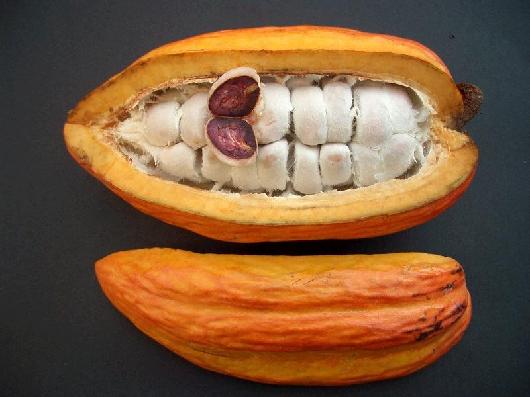 Etnične spremembe
 Encomienda – dosmrtna podelitev določenega ozemlja Špancem
 Mandamiento – prisilno zaposlovanje Indijancev
 vsak Španec imel pravico versko spreobračati in izobraževati staroselce
 Svet za indijanske zadeve
 mešanje ras: mestici, mulati, zambi
Značilnosti portugalskega kolonializma v Aziji in na obalah Afrike
 postojanke (Aden, Ormuz)
 Vzhodna trgovina prinašala velik dobiček (dišave, začimbe, svila, porcelan, dragi kamni)
12
Posledice odkritij za Evropo

Porast svetovne trgovine
 negativna posledica: spor med evropskimi državami zaradi ozemelj zunaj Evrope
 pozitivna posledica: pojav svetovne trgovine (pristanišča Cadiz, Lizbona, Sevilla, Lyon)

 denarno-blagovno gospodarstvo, borza v Antwerpnu (1531)
 trgovska hiša Fugger iz Auxburga (monopol nad trgovino s soljo, rudniki železa)
 na italijanskem ozemlju pojav javnih bank (Genova, Benetke)
 razvoj zgodnjega kapitalizma; trgovci denar vlagali v založništvo in manufakture
 podeželje se vključuje z opravljanjem agrarne trgovine, prevozništvom ali prekupčevanjem
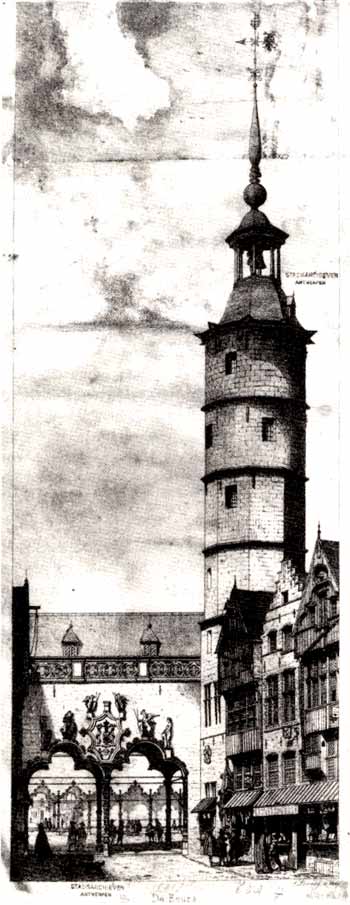 Izmenjava kulturnih rastlin in domačih živali

Rastline posredovane iz Amerike v Evropo: krompir, koruza, kakav, tobak, ananas, buče, paradižnik, paprika, bombaž, vanilija, kavčuk, kumare, kostanj, fižol, rdeče jagode, maline, papaja
Živali posredovane iz Amerike: purani, lame, koloradski hrošči, činčile

Rastline posredovane od Evropejcev: žita (ječmen, rž, pšenica), sladkorni trs, kava, oljke, vinska trta, pomarančevci, limonovci, čaj, riž, banane, solata, špinača, peteršilj, lan, marelice, hruške, jabolka, zelje
Živali posredovane v Ameriko: konji, govedo, ovce, perutnina, podgane, svinje, osli, miši
13
Viri
Zgodovina na maturi 2002 - Janez Globočnik, Milena Globočnik, Adriana Segalla  
                                                                                   (1. izdaja / Ljubljana: Gyrus, 2001)

 Zgodovina 2, učbenik za drugi letnik gimnazije – Andrej Hozjan, Dragan Potočnik
                                                                                       (1. izdaja / Ljubljana: DZS, 2000)
14